Como posso me tornar um Perito em Discipulado cristão?   How do I start to become an expert on Christian Discipleship?
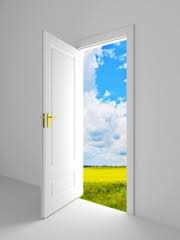 Por Dave Batty
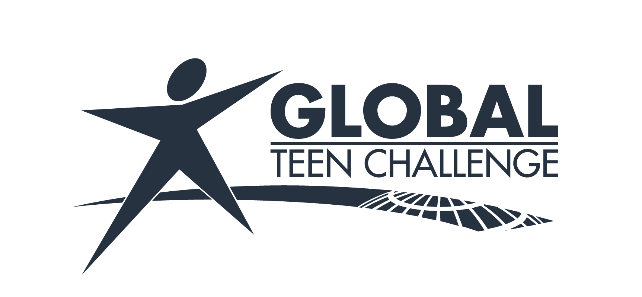 11/2019
www.iTeenChallenge.org
1
A nossa meta: Our goal:
Quero tornar-me um perito em discipulado cristão.
I want to become an expert on Christian discipleship.
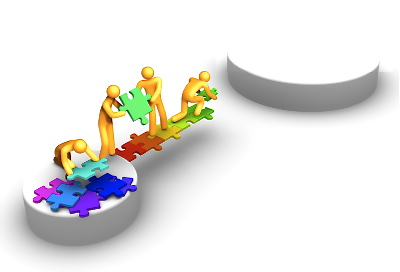 META
11/2019
www.iTeenChallenge.org
2
O que faz de alguém um perito?    What makes one an expert?
Qual é a opinião de Deus sobre um perito?                                                      What is God’s opinion of an expert?
11/2019
www.iTeenChallenge.org
3
Matthew 28:19-20

1 Corinthians 3:10 New Living Translation
Because of God’s grace to me, I have laid the foundation like an expert builder. Now others are building on it. But whoever is building on this foundation must be very careful.
Mateus 28:19-20

1 Coríntios 3:10 Nova Versão Transformadora
Pela graça que me foi dada, lancei o alicerce como um construtor competente, e agora outros estão construindo sobre ele. Mas quem constrói sobre o alicerce precisa ter muito cuidado.
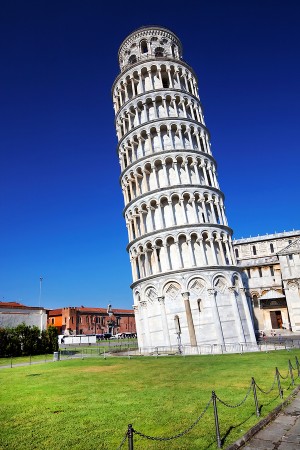 11/2019
www.iTeenChallenge.org
4
Características de um perito em discipulado                          Characteristics of an expert on discipleship
1.	Um perito que ama An expert lover
Jesus – quando falou com o jovem rico - quando ele viu que o jovem tinha um problema, Jesus olhou para ele e amou-o Marcos 10:21Jesus—when talking to the Rich Young Ruler—when he saw that this man had a problem, Jesus looked at him and loved him   Mark 10:21
11/2019
www.iTeenChallenge.org
5
Características de um perito em discipuladoCharacteristics of an expert on discipleship
2.	Você tem uma compreensão abrangente  dos princípios  do discipulado.You have a comprehensive understanding of the principles of discipleship.
	2 Timóteo 2:15 - Procura apresentar-te aprovado a Deus. 2 Timothy 2:15 – Study to show yourself approved to God.
11/2019
www.iTeenChallenge.org
6
Quando você se torna perito em discipulado cristão, você entende o processo do discipulado.When you become an expert at Christian discipleship, you understand the process of discipleship.
A.	O que é discipulado  What discipleship is
B.	Como ele ocorre   How it works
	Não simplesmente impondo as mãos sobre uma pessoa &  orandoNot simply laying hands on a person & praying
C.	Porque ele ocorre   Why it works
11/2019
www.iTeenChallenge.org
7
Características de um perito em discipuladoCharacteristics of an expert on discipleship
3.	Um discipulador é um facilitador.A discipler is a facilitator.

Diferença entre um perito que faz e um perito em ensinar os outros a fazer.
Difference between an expert doer and an expert at teaching others to do it.
11/2019
www.iTeenChallenge.org
8
Características de um perito em discipuladoCharacteristics of an expert on discipleship
4. 	Um discipulador é um perito encorajadorA discipler is an expert encourager 

Jesus e o homem possuído por demônios em Gadara
Todos os outros o viram como um louco nu, que gritava. Jesus viu o potencial dele para ser um seguidor de Deus e um  evangelista Marcos 5:1-20
Jesus and the demon possessed man in Gadara
Everyone else saw a naked, screaming madman. Jesus saw the potential to be a follower of God and an evangelist  Mark 5:1-20
11/2019
www.iTeenChallenge.org
9
Características de um perito em discipuladoCharacteristics of an expert on discipleship
5. 	Um perito em discipulado trabalha para um crescimento  equilibrado
An expert at discipleship works for balanced  growth
11/2019
www.iTeenChallenge.org
10
Características de um perito em discipuladoCharacteristics of an expert on discipleship
6. 	Um perito em discipulado mostra um  exemplo potente do que significa ser um cristão comprometido.
	An expert of discipleship sets a powerful  example of what it means to be an  committed Christian
11/2019
www.iTeenChallenge.org
11
Características de um perito em discipuladoCharacteristics of an expert on discipleship
7. 	Um discipulador perito realmente  preocupa-se com o seu relacionamento com a pessoa que é discipulada.
	An expert discipler really cares about their relationship with the person being discipled.
11/2019
www.iTeenChallenge.org
12
Conclusão    Conclusion
Se você é perito em discipulado cristão: Você entende o processo do discipulado
If you are an expert at Christian discipleship: You understand the process  of discipleship
A.	O que  é discipulado  What discipleship is
B.	Como  ele ocorre   How it works
C.	Porque  ele ocorre   Why it works
11/2019
www.iTeenChallenge.org
13
Questões para discussãoQuestions for discussion
11/2019
www.iTeenChallenge.org
14
Informação para contatar
Global Teen Challenge

www.GlobalTC.org
www.iTeenChallenge.org
706-576-6555
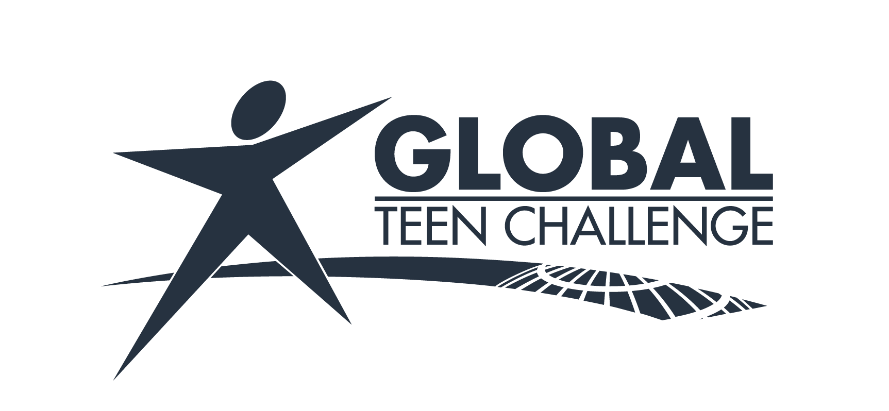 11/2019
www.iTeenChallenge.org
15